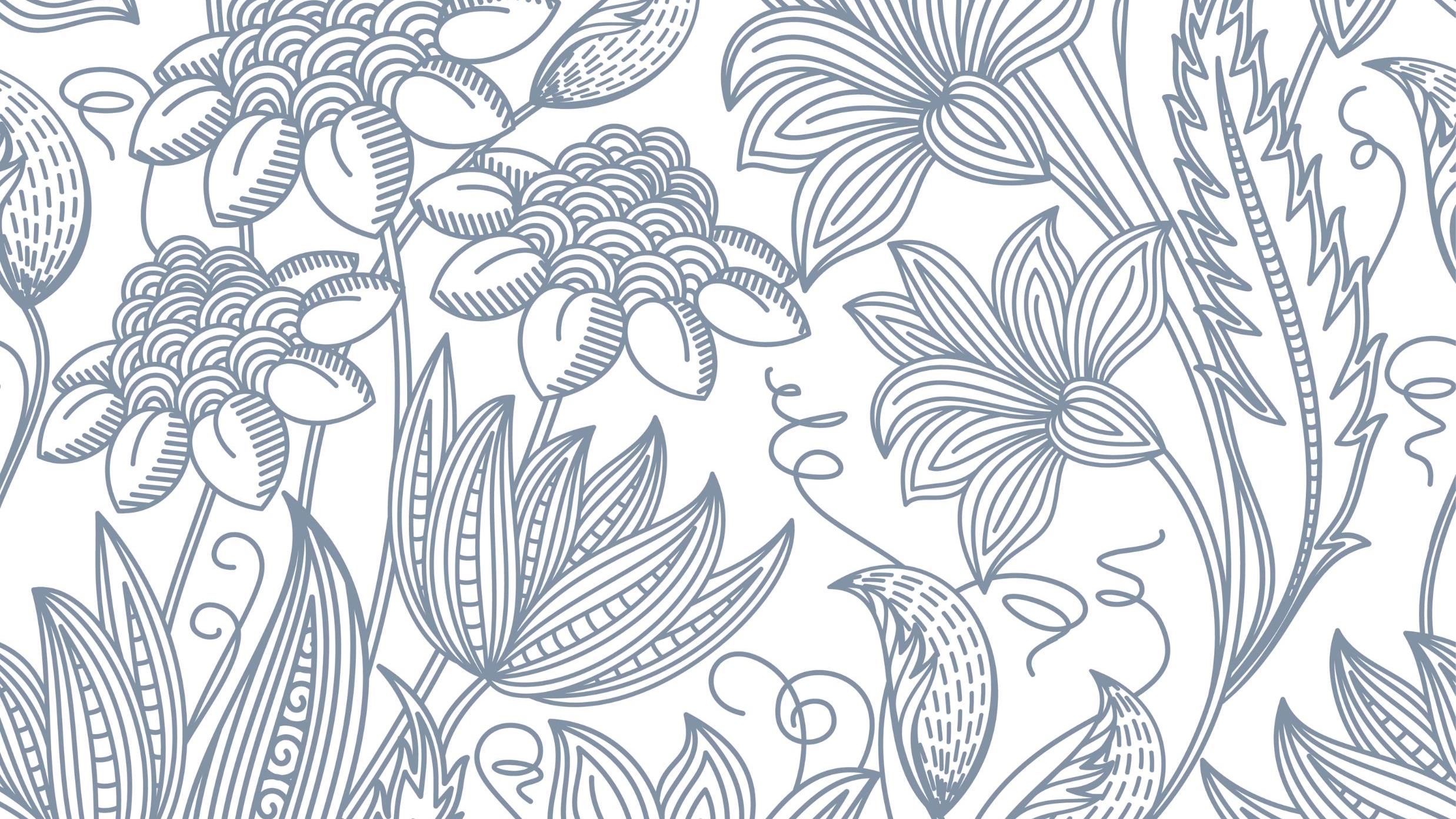 What Should we do now?
Sara Huey & Mary Brock
Going into these topics…
It’s ok to feel uncomfortable
It’s ok to feel like you aren’t ready to share about certain things
It’s ok to feel unsure about how to move forward
It’s ok to not have a vision of how to incorporate change into your daily life
It’s ok to feel a little hopeless
Whatever you’re feeling is ok
Scriptures to Meditate On
John 13:34
I give you a new commandment, that you love one another. Just as I have loved you, you also should love one another.
Matthew 22:37-40
He said to him, “‘You shall love the Lord your God with all your heart, and with all your soul, and with all your mind.’ This is the greatest and first commandment. And a second is like it: ‘You shall love your neighbor as yourself.’ On these two commandments hang all the law and the prophets.”
Esther 4:13-14
Mordecai told them to reply to Esther, “Do not think that in the king’s palace you will escape any more than all the other Jews. For if you keep silence at such a time as this, relief and deliverance will rise for the Jews from another quarter, but you and your father’s family will perish. Who knows? Perhaps you have come to royal dignity for just such a time as this.”
Key Topics
Four major understandings
1 Corinthians 12:27
Now you are the body of Christ and individually members of it.
Identity
“The fact of being who or what a person or thing is.”
Name
Race
Sex and Gender
Religious preference
Sexual/romantic orientation
If and how we label ourselves, our families, our communities
Not always verbalized
Matthew 22:37-40
He said to him, “‘You shall love the Lord your God with all your heart, and with all your soul, and with all your mind.’ This is the greatest and first commandment. And a second is like it: ‘You shall love your neighbor as yourself.’ On these two commandments hang all the law and the prophets.”
Discrimination
“The unjust or prejudicial treatment of different categories of people or things, especially on the grounds of race, age, or sex.”
Outright, obvious victimization
Can come in the form of blaming specific groups of people for specific events or so-called “moral failings”
Leads to violence against marginalized groups, but also manifests non-violently
Microaggressions
“Indirect, subtle, or unintentional discrimination against members of a marginalized group.”
Harder to see and can be more sinister
Can come from a place of genuine admiration or concern
Often come in the form of backhanded compliments or well-meaning questions
Trust marginalized groups, but don’t depend on them
If you can phrase something as “That’s pretty good for a…”
Privilege
“A special right, advantage, or immunity granted or available only to a particular person or group.”
Not something we ask for
Not always obvious
Can be helpful to think of the privileges you don’t have in order to recognize the ones you do
Esther 4:13-14
Mordecai told them to reply to Esther, “Do not think that in the king’s palace you will escape any more than all the other Jews. For if you keep silence at such a time as this, relief and deliverance will rise for the Jews from another quarter, but you and your father’s family will perish. Who knows? Perhaps you have come to royal dignity for just such a time as this.”
Breakout Discussions
Have you recognized any microaggressions that you’ve taken part in?
What is one privilege you don’t have? One you do?
Do you label yourself? Do you think labels can be helpful?


Take notes, make sure every voice is heard
How can we be more loving?
These are not partisan issues!
John 13:34
I give you a new commandment, that you love one another. Just as I have loved you, you also should love one another.
A Few Easy Steps
Go deeper, have conversations with yourself
“Have I made someone feel uncomfortable?”
Researching
Seek out sources by the groups you’re interested in learning more about
Active listening
Don’t simply wait for your turn to speak, listen first
Taking action
Donate, volunteer, learn
Conscientious and inclusive language
Conscientious Language and Actions
Race, color, heritage
Don’t question anyone’s identity or labels
Don’t comment on someone else’s speech
Do not attempt to compare prejudices or equate suffering
Learn about the xenophobic language that has been integrated into everyday language
Using words like “powwow,” and “gypped”
Take criticism and correction to heart
Avoid representing “good” and “evil” as white and black
Conscientious Language and Actions
Gender, Romantic, and Sexual Minorities/LGBTQ+
Don’t question anyone’s identity
Refrain from language implying anyone “chooses” their identity
Understand that identity can evolve
Don’t imply that “transgender” is a gender
Refrain from broad-brushing
Avoid “deadnaming” trans people
Introduce yourself with your own pronouns
Don’t love someone “despite” their identity
Conscientious Language and Actions
Disabled Folks
Don’t question anyone’s ability level or accommodations
Refrain from defining any body as “normal”
Avoid words used as slurs for disabled people
“That’s dumb,” “They’re blind to this issue,” “It fell on deaf ears,” “She’s crazy,” “I’m being so OCD”
Respect anyone’s decision not to share their disability
Make every effort to accommodate everyone’s needs
Captions, image descriptions, lip-reading
Use disability-friendly introductions, similar to pronouns
Resources
MyPronouns
https://www.mypronouns.org/ 
GLAAD
https://www.glaad.org/resourcelist 
Native Land
https://native-land.ca/ 
Social Determinants of Health
https://www.healthypeople.gov/2020/topics-objectives/topic/social-determinants-of-health
The CCPC Race and Diversity Media Database
https://docs.google.com/spreadsheets/d/1atyPhnPWYT2L1Q4VVUtwTSS0GV5OrIKTKc095SgQrPo/edit?usp=sharing